Kişisel ağız bakım ürünleri
Pof.Dr.meral günhan
Mikrobiyal dental plağın kontrolü gingivitisin  önlenmesinde ve tedavisinde en etkili yoldur 
Periodontal hastalığın tedavisinde ve önlenmesinde esas işlemi oluşturur
Supragingival plağın iyi kontrolü subgingival plağın oluşmasında ve kompozisyonunda etkilidir;
Bu durum mikrofloranın iyileşmesinde ve kalkulus formasyonunun azalmasında çok önemli faktördür
Periodontal lezyonlar özellikle interdental bölgelerde oluşur,
Bu nedenle diş fırçalama  tek başına gingival ve periodontal hastalıkları kontrol etmede yetersizdir
Plak ve kalkulus’a yönelik kimyasal inhibitörler ağız gargaraları veya diş macunları ile birlikte kullanıldığında  biyofilm kontrolünde önemli etki gösterirler
Günlük plak kontrolü bireyin mutlak sorumluluğudur. 
Bu sağlanmadan periodontal tedavi ile ağız sağlığı oluşturulamaz,korunamaz
 Biyofilm kontrolünde mekanik ve kimyasal araçlar kullanılır
Diş fırçaları
Diş fırçası dizaynları

Diş fırçası kılları genellikle 3 veya 4 sıra halinde kıl demetlerinden oluşur
Uçları yuvarlatılmış kıllar dişetinde daha az hasar yapar .Diş fırçalarında 2 tip kıl materyali kullanılmıştır:

1-Domuz kılı
2-Naylon
Abraziv diş macunu ile birlikte sert diş fırçalama  sonucu dişetinde travma,dişde ve kokde doku kaybı ve sonuçda dişeti çekilmesi
Diş fırçaları
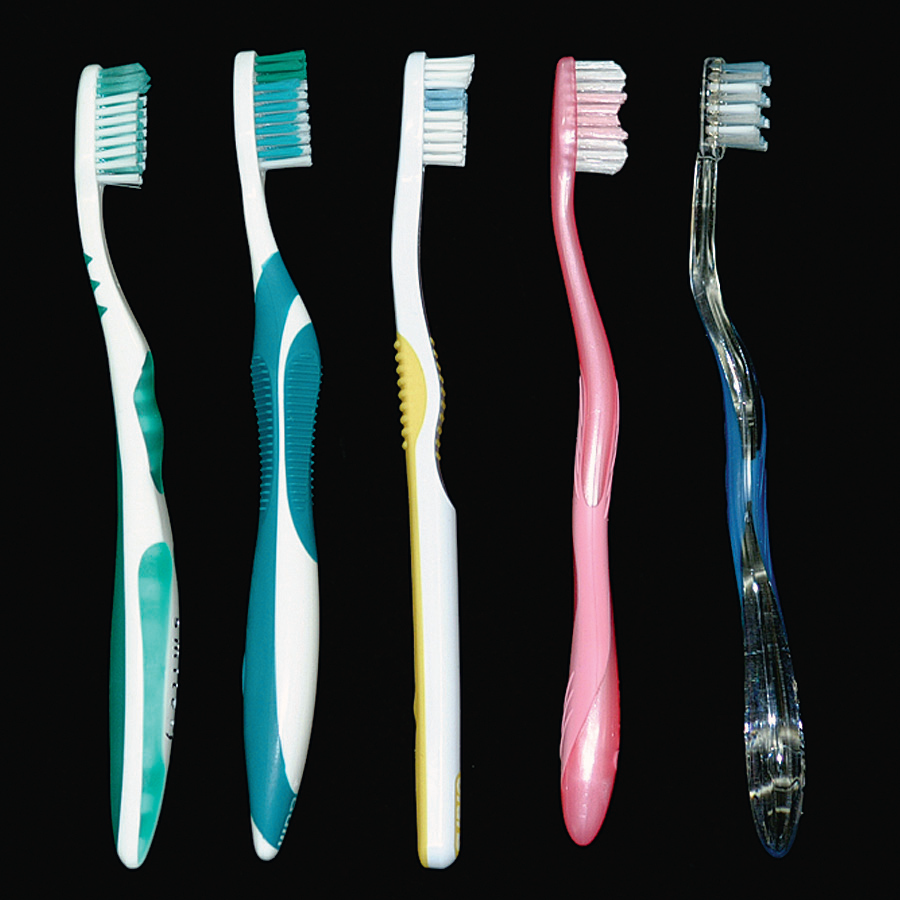 Fırça kıllarının kalınlığı 
yumuşak  fırçalar için 0.2 mm 
Orta sertlikde fırçalar için 0.3 mm 
Sert fırçalar için 0.4 mm

Yumuşak fırçalar daha esnek olup sulkuler fırçalama tekniği ile hafifçe dişetinin altını temizleyebilir.ara yüzlere daha iyi girebilir
Sert fırça kullanımı dişeti çekilmesine neden olabilir;ancak bu etki abraziv diş macunları ile birlikde kullanıldığında daha fazla olur
Öneriler
Yumuşak naylon fırçalar uygun kullanıldığında etkili temizlik sağlarlar;
    Dişeti ve dişde travma yaratmaz
    Diş fırçaları 3-4 ayda bir değiştirilmelidir
Elektrikli diş fırçaları
Electrikli diş fırçaları  1939 yılında ilk kez imal edilmiş
Günümüzdeki diş fırçaları dalgalı ve dönme hareketi yapan fırçalardır;bazılarında ise akustik enerji kullanılmaktadır
Elektrikli diş fırçası dişle mekanik kontak kurarak plağı temizler
Akustik enerji ilave edilmiş olanlarda dinamik sıvı hareketi yaparak fırça kıllarından temizlik sağlar
Vibrasyon hareketi oral yüzeylerdeki bakteriel yapışmayı bozar
Elektrikli diş fırçaları
 1)Çocuklar ve yetişkinlerde
 2)Mental  ve fiziksel yetersiz bireylerde 
 3)Yatan hastalarda,yaşlılarda  
 4) Ortodontik aparey taşıyanlarda
Tavsiye edilebilir
5)İyi diş fırçalamayanlar,çocuklar,hizmet verenler elektrikli diş fırçadsından fayda sağlayabilirler
Elektrikli diş fırçaları
DİŞ MACUNLARI
Diş temizleyiciler genellikle macun olarak kullanılırlar, diş tozu ve jel formu da mevcuttur
Diş temizleyicileri abrazivler (silicon oxides, aluminum oxides, ve granular polyvinyl chlorides) su,deterjan veya sabun,nemlendirici,tatlandırıcı ajanlar,tedavi edici ajanlar ( fluorides, pyrophosphates),renklendiriciler ve koruyucular içerir
Abraziv olarak kullanılan çözünmez inorganik tuzlar diş macununun abraziv etkisini arttırır ve macunların 20% to 40% ını oluşturur 
Diş tozları  daha abrazivdir ve 95% abrasive materyal içerir. 
Abraziv içerikler mineyi hafifçe etkiler ancak açığa çıkmış kök yüzeyleri için daha büyük sorun oluşturur
Dentin mineden25  kat daha hızlı,sement mineden 35 kat daha hızlı abrade olur
Bu durum  kökde defektlere ve hassasiyete neden olur.
Kalkulus kontrol etkili diş macunları
kalculus kontrol dişmacunları,”  “tartar kontrol diş macunları,”olarak da adlandırılırlar,
 Pyrophosphate’lar içerir,yeni kalkulus oluşumunu azaltır .
Bu içerikler kalkulusdaki kristal formasyonuna engel olur,fakat macundaki florid iyonlarını etkilemez veya diş hassasiyetini arttırmaz
Tavsiyeler
•Diş macunları fırçalamanın etkisini arttırır ancak  kök yüzeyinde minimum abrazyona neden olur 
• Diş macunları  çürük ve gingivitis kontrolüne  ilave yardımcı olarak floridler ve antimikrobiyal ajanlar içerir
• Belirgin supragingival kalkulus oluşumuna sahip bireylerde  calculus control diş macunları yardımcı olabilir.
Interdental temizlik araçları
Diş fırçalama metodlarına bakmaksızın,hiçbir fırça tipi interdental plağı ( biofilmi) uzaklaştıramaz. 
Ancakpekçok dental ve periodontal sorun interdental bölgeden başlar.
Diş ipi(Dental Floss)
Dental floss arayüz temizliği için en çok tavsiye edilen ürünlerdir
Naylon veya plastik filamentlerden imal edilir.
Mumlu,mumsuz,ince,kalın,ve tatlandırıcılı olanları mevcuttur.
Maksiller 1. premolar dişlerin meziyal yüzeyleri       gibi konkav kök yüzeyleri ve furkasyon bölgeleri belirgin ataçman kaybına ve çekilmeye uygun bölgelerdir. 
Bu bölgeler diş ipi ile yeterli temizlenemez
Çok çeşitli arayüz arayüz temizlik aracı  mevcuttur 
    En çok kullanılanılanlar
    konik veya silindirik fırçalar
    tahta kürdanlar;Yuvarlak veya üçgen kesitli olabilir
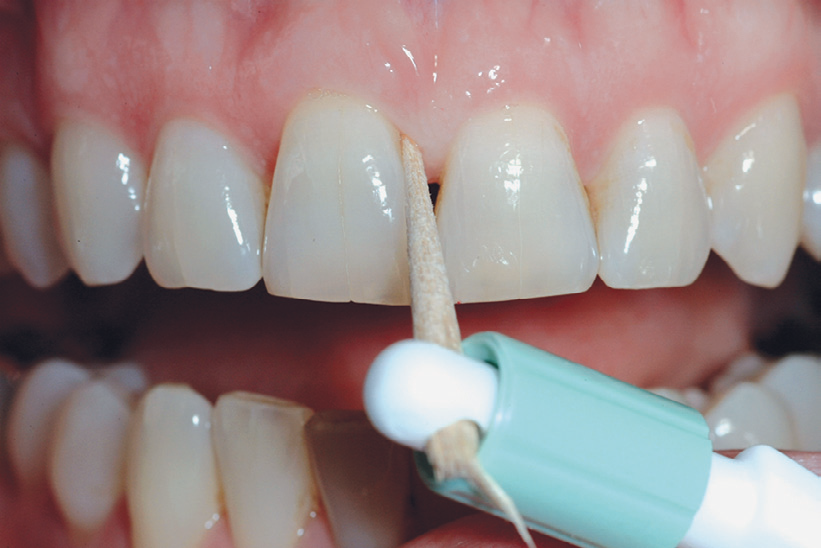 Tahta kürdanlar
Üçgen kesitli tahta kürdan
Çeşitli arayüz temizlik araçları:Kürdan,arayüz fırçası,lastik arayüz temizleyicileri
Dental floss (A)konkaviteleri olan uzun kök yüzeylerinde  interdental fırçadan (B) daha az etkilidir. 
Arayüz fırçası arayüz alanından geniş olmalıdır;temizleme fonksiyonu daha etkin olur